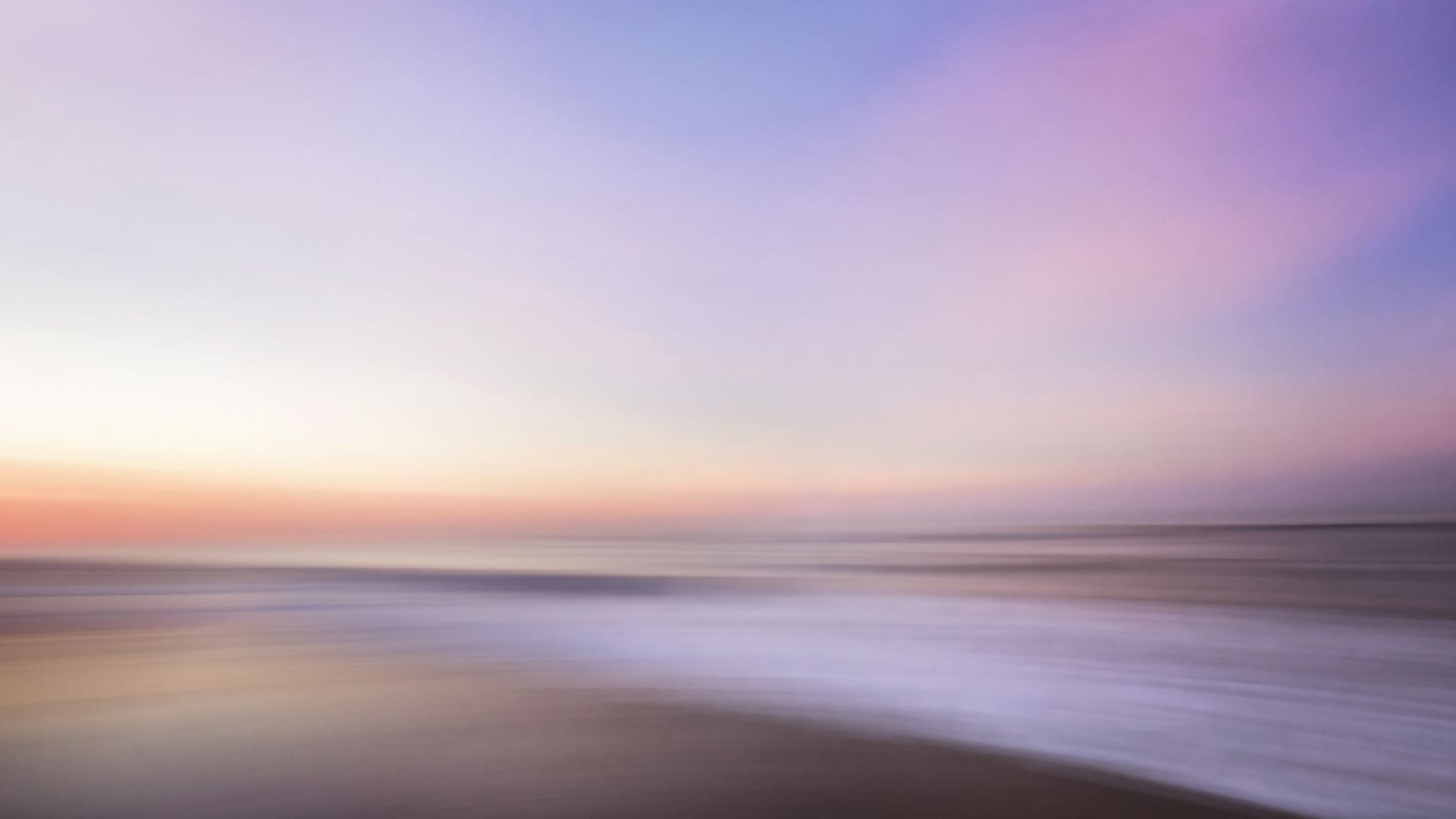 Period 2 Overview
1607 - 1754
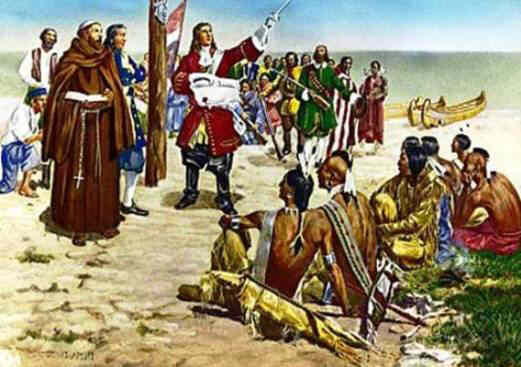 Why Explore Now?
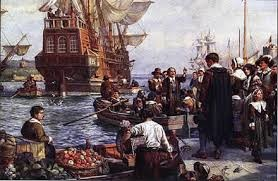 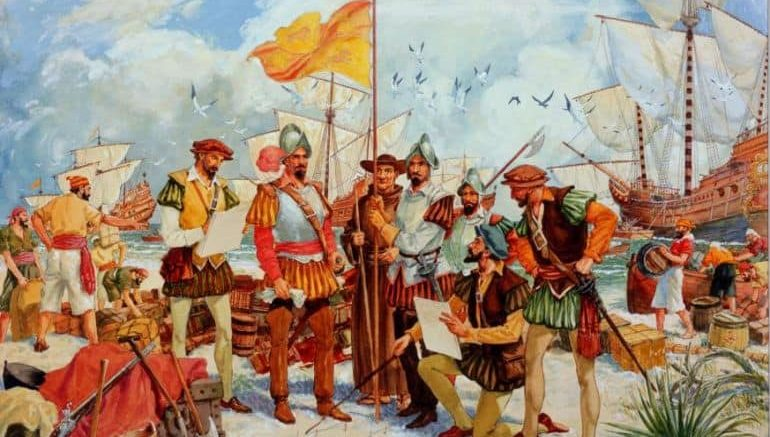 What caused the different European nations to begin their exploration at this time?
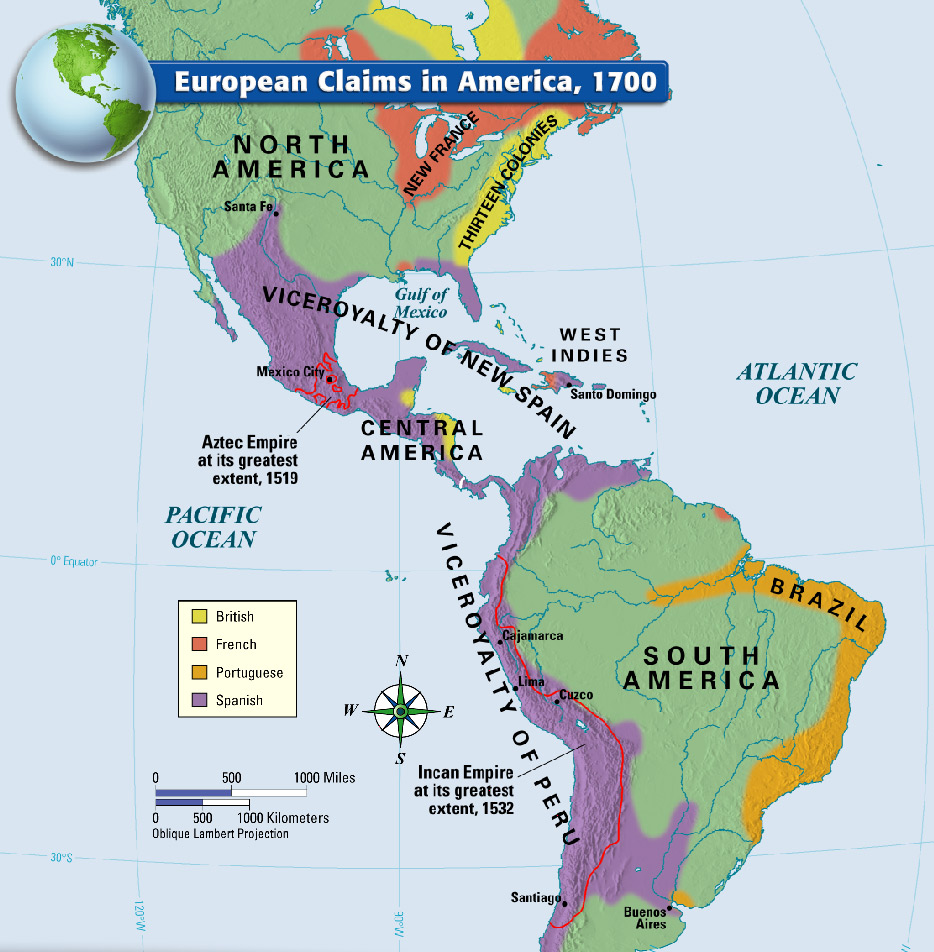 How did the Spanish, French, & English colonies differ in their development & expansion?  Why?
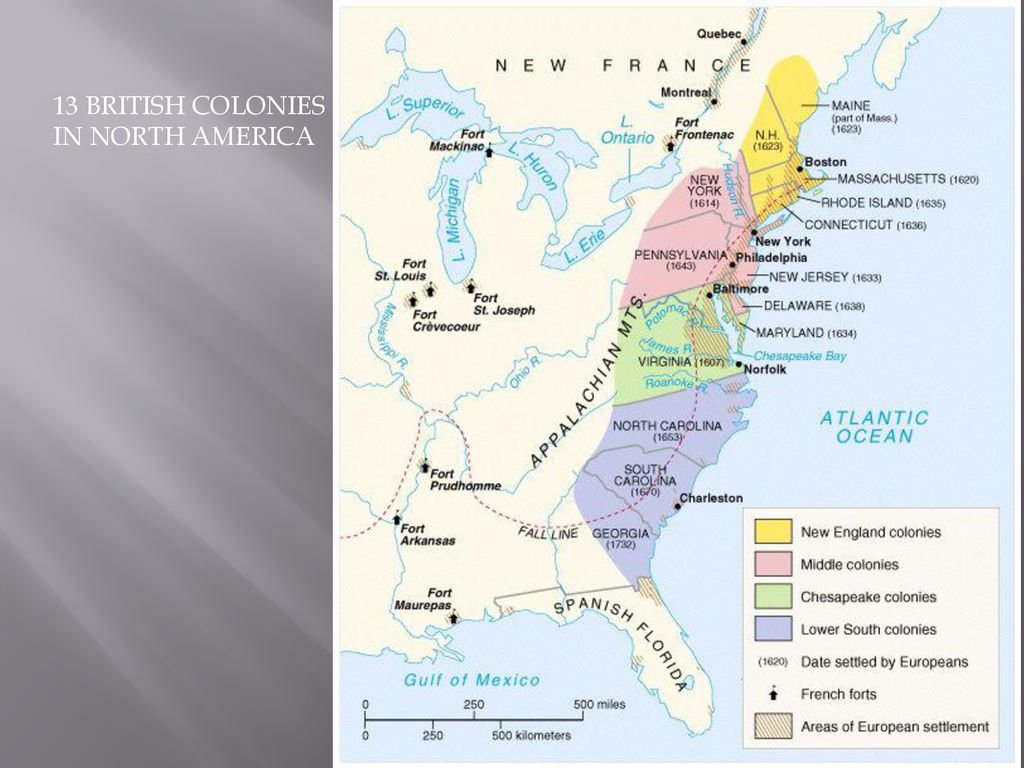 How did Environment & Geography affect the development of the 13 colonies
Transatlantic Trade
What was it?
Who was involved?
How did it affect the relationship between the different European nations?
How did it affect the relationship between the American Indians and the Europeans?
How did it affect the British colonies?
What role does it play in the development and spread of the slave trade?
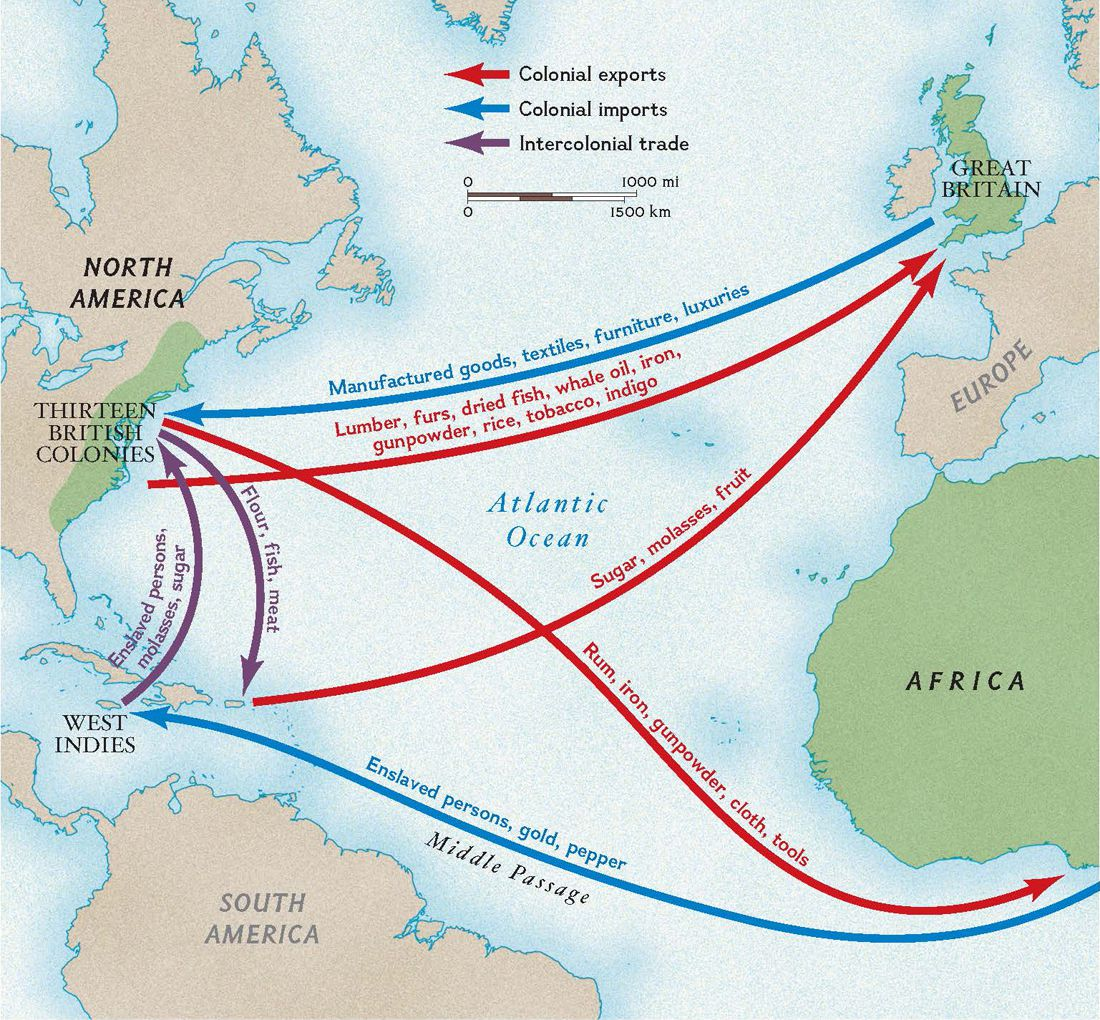 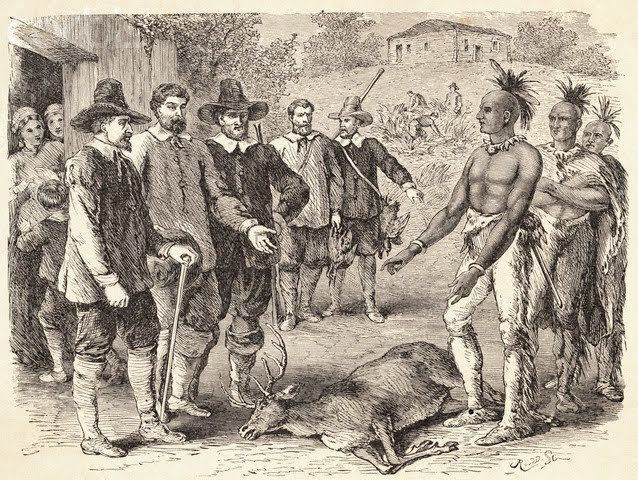 Interactions between American Indians and Europeans
How did interactions between the various European nations and American Indians differ?
Why did they change over time?
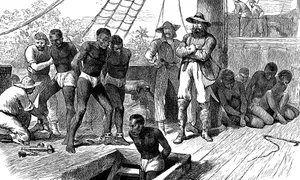 Slavery in the British Colonies
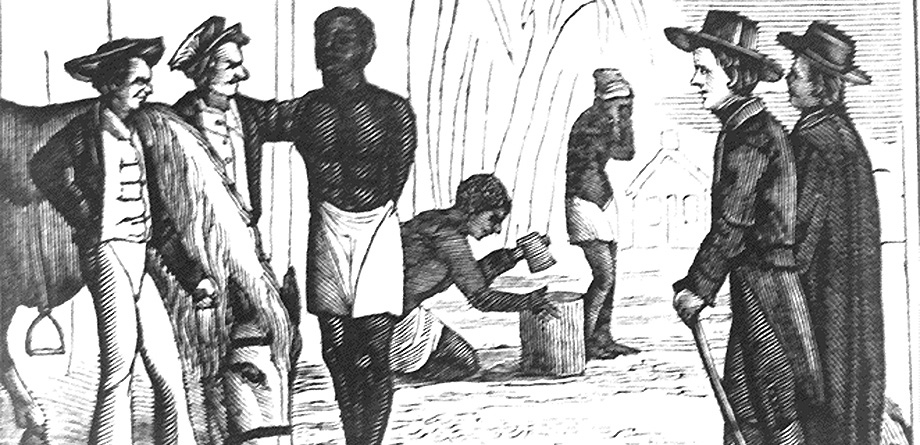 How and why did slavery expand into the colonies?
What effects did it have on the colonies?
How did the Africans respond to slavery?
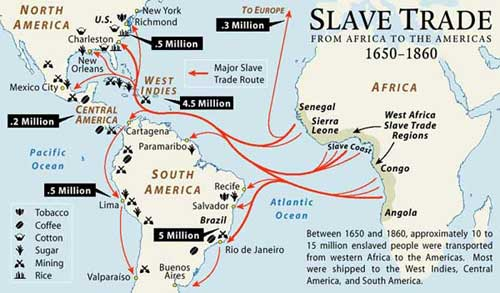 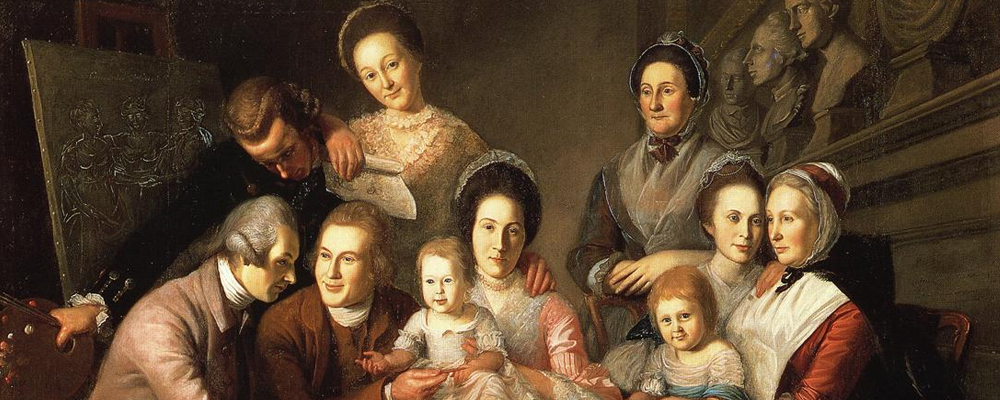 Colonial Society & Culture
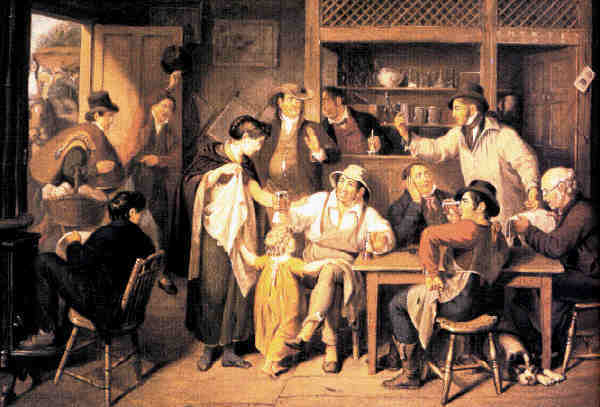 How and why did the four regions of the British colonies develop differently?
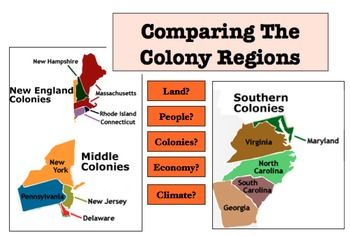